Συμβούλιο της Ευρωπαικής Ένωσης:Συμβούλιο Εξωτερικών Υποθέσεων.
Ενότητα – Συνέχεια – Αποδοτικότητα
Αρμόδιο για την έξωτερική δράση της ΕΕ:
Εξωτερική Πολιτική 
Ασφάλεια 
Εμπόριο 
Ανθρωπιστική Βοήθεια
Λειτουργία Συμβουλίου
Προεδρεύει ο Ύπατος Εκπρόσωπος της Ένωσης για την ΕΠΠΑ 
Άποτέλείται από τους Υπουργούς Εξωτερικών των κρατών-μελών της ΕΕ
Συνέρχεται μία φορά τον μήνα
Συμμετέχουν ανάλογα με την ημερίσια διάταξη:
 Υπουργοί Άμυνας
Yπουργοί Εμπορίου
Υπουργοί  Ανάπτυξης
Ο εκπρόσωπος της προεδρίας της ΕΕ
Federica Mogherini (2014)- S&D- Επικοινωνία με το Ευρωπαικό Συμβούλιο
Τρέχοντα μέλη του Συμβουλίου
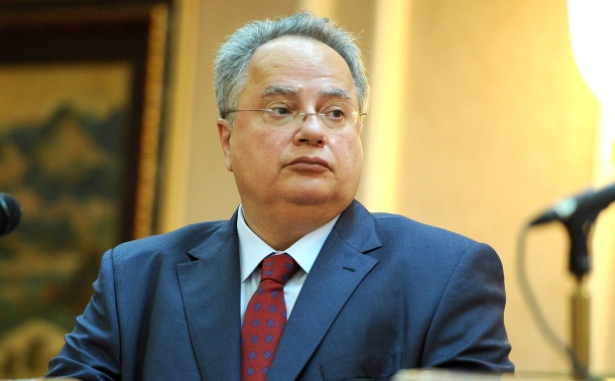 Nikos Kotzias
Frank-Walter Steinmeier
Boris Johnson 
Jean-Marc Ayrault
Sebastian Kurz
Εικοσιτρείς ακόμη
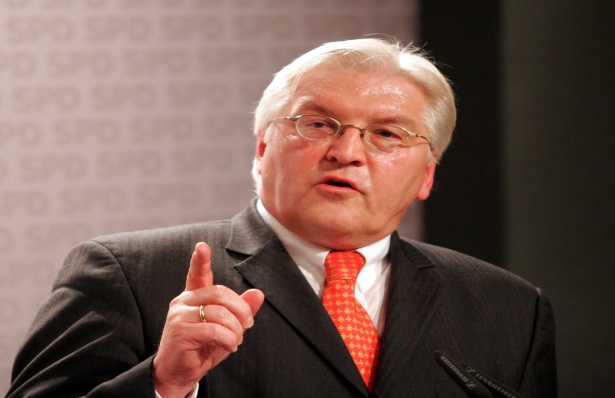 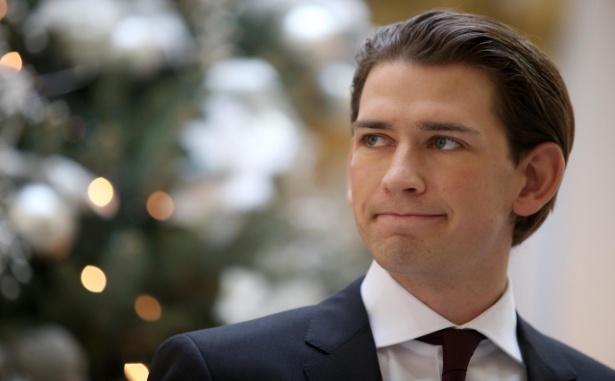 Στόχοι Συμβουλίου
Ειρήνη & Ασφάλεια
Διπλωματία & Συνεργασία
Ειρηνευτικές Αποστολές (Επεμβάσεις) 
Καλή Γειτνίαση 
Εμπόριο ώς Παγκόσμιος Παίκτης
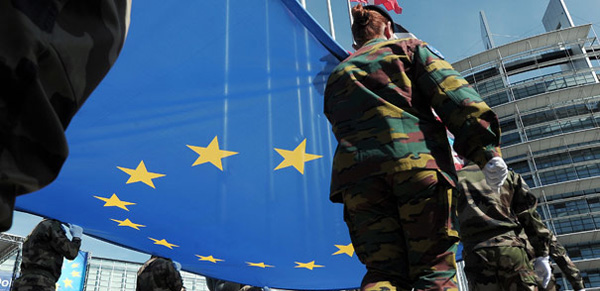 Επιβολή κυρώσεων στη Ρωσία
Την προσάρτηση της Κριμέας ακολούθησε η αντίδραση της Σύνθεσης Εξωτερικών Υποθέσεων
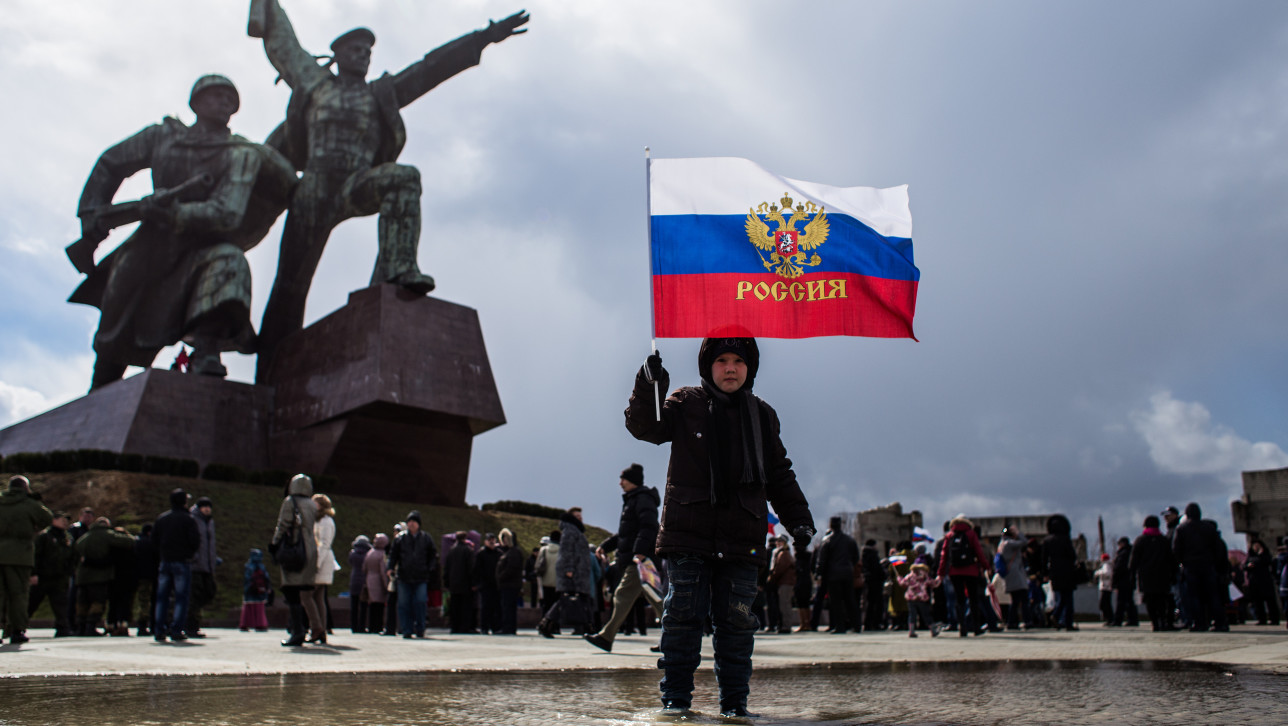 Συμφωνία με το Ιράν
Στις 16/1/2016 το Συμβούλιο αποφάσισε να άρει τις οικονομικές και χρηματοπιστωτικές κυρώσεις στο Ιράν.
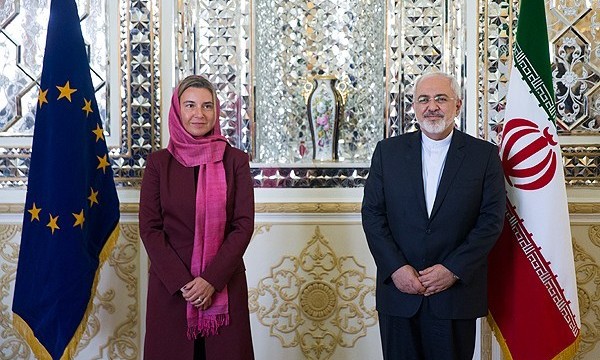 Υπογραφή της CETA
Στις 28/10/2016 το Συμβούλιο αποφάσισε την υπογραφή της CETA 
(Comprehensive Economic & Trade Agreement)
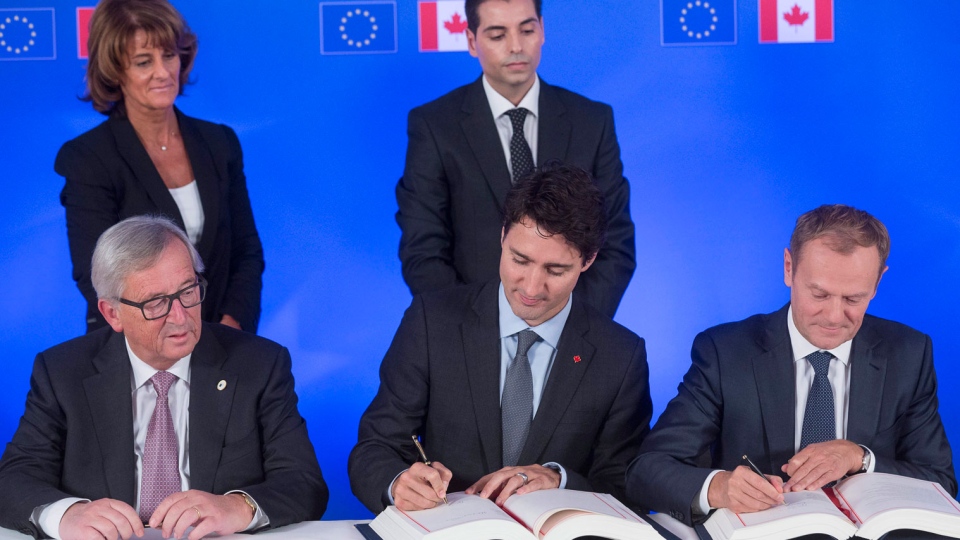 Πηγές
Foreign Affairs Configuration. (n.d.). Retrieved from http://www.consilium.europa.eu/en/council-eu/configurations/fac/
Press Releases & Statements. (n.d.). Retrieved from http://www.consilium.europa.eu/en/press/press-releases/?cc%5B%5D=608&stDt=20150217
Lisbon Treaty. (n.d.). Retrieved from http://eur-lex.europa.eu/legal-content/EN/TXT/?uri=uriserv%3Aai0033
Federica Mogherini. (n.d.). Retrieved from https://ec.europa.eu/commission/2014-2019/mogherini_en
Topics of the Europen Union - Foreign & Security Policy. (n.d.). Retrieved from https://europa.eu/european-union/topics/foreign-security-policy_en
The role of the Council in international agreements. (n.d.). Retrieved from http://www.consilium.europa.eu/en/council-eu/international-agreements/
EU cooperation on security and defence. (n.d.). Retrieved from http://www.consilium.europa.eu/en/policies/defence-security/
Topics of the Europen Union - Trade. (n.d.). Retrieved from https://europa.eu/european-union/topics/trade_en